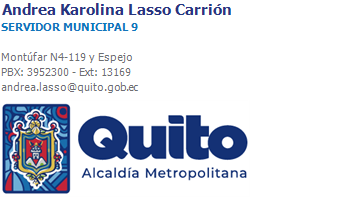 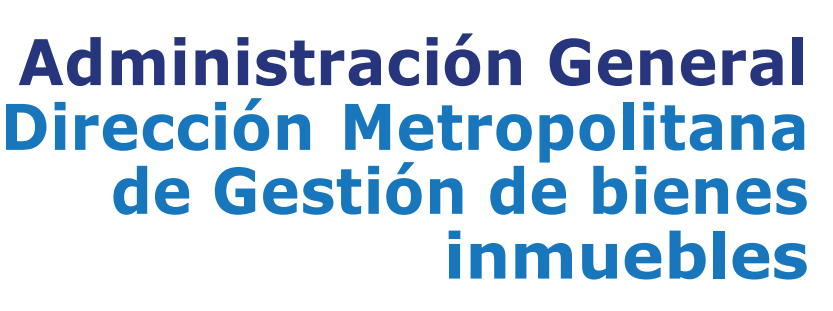 Presentación respecto a la petición de revocatoria de la Resolución del Concejo Metropolitano Nro. C057-2022
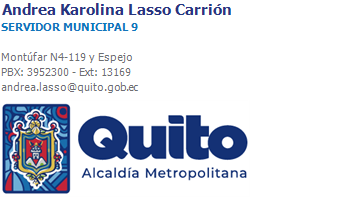 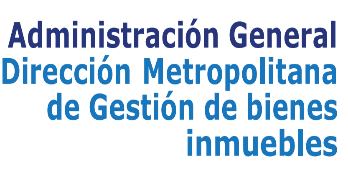 DIRECCION METROPOLITANA DE GESTION DE BIENES INMUEBLES
La Dirección Metropolitana de Gestión de Bienes Inmuebles, es la Entidad de Gestión Municipal, responsable de los procesos administrativos de inventario y registro de los Bienes inmuebles a cargo del Municipio del Distrito Metropolitano de Quito, su adquisición, inclusive por vía de expropiación, su administración y disposición, competencias establecidas desde su creación mediante Resolución de Alcaldía  No. A-010, del 31 de marzo de 2011.
La Resolución Nro. AG-032-2018 de fecha 04 de junio de 2018, establece el Instructivo que Regula el procedimiento de entrega de inmuebles de propiedad municipal, mediante contrato de Comodato, dentro del Gobierno Autónomo Descentralizado del Distrito Metropolitano de Quito.
La letra J), del artículo 5, de la solicitud y requisitos de Comodato, establece lo siguiente: 
“Carta compromiso de la persona jurídica de derecho privado, donde se obligue a entregar la garantía en caso de ser requerida, previo a la elaboración de la minuta, una vez aprobado el Comodato por el Concejo Metropolitano”
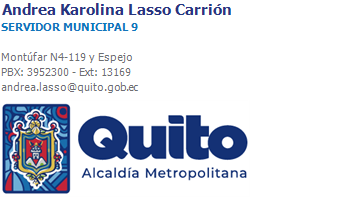 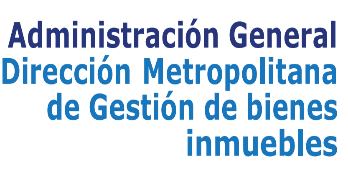 La Letra b.5.1), del artículo 6, referente al Análisis y Proceso de la Petición de Comodato, manifiesta lo siguiente: 
“Si el comodatario es una persona jurídica de derecho privado: 
Rendirá garantía inmediata anterior a la elaboración de la minuta, si en el bien inmueble municipal, existe construcción, para lo cual, la Dirección Metropolitana de Gestión de Bienes Inmuebles informará a la Procuraduría Metropolitana su conformidad con la garantía presentada y remitirá copia de la misma. 
En el caso de que el Comodato se otorgue sobre un inmueble no edificado (solar) de propiedad municipal; la Dirección Metropolitana de Gestión de Bienes Inmuebles informará sobre este particular al Concejo Metropolitano; el comodatario rendirá garantía, una vez que se haya ejecutado el proyecto hasta dentro de tres años contados desde la fecha de expedición de la Resolución de Comodato aprobado por parte del Concejo Metropolitano. Para el efecto, se deberá considerar lo dispuesto en el literal i) del Art. 1.311 del Código Municipal para el Distrito Metropolitano de Quito (…)
La garantía a rendirse deberá ser efectiva y consistirá en una póliza de seguro o una garantía bancaria o hipoteca de un inmueble de su propiedad, cuyo beneficiario será el Gobierno Autónomo Descentralizado del Distrito Metropolitano de Quito”
La Letra b.5.2), del artículo 6, manifiesta lo siguiente: 
     “Si el comodatario es una persona jurídica de derecho público, no se exigirá garantía. ”
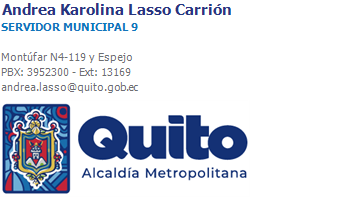 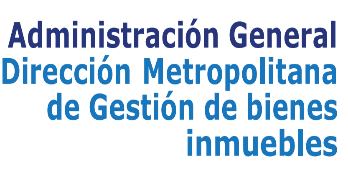 Procedimiento de solicitud de comodato
Con oficio Nro. 08 de fecha 10 de marzo del 2017, la Asociación de Personas con Discapacidad Física de Pichincha “APDFIP”, solicitó al señor Alcalde del Distrito Metropolitano de Quito, la entrega en comodato del local Nro. 03 ubicado en el Centro Comercial “La Manzana”, para destinarlo al funcionamiento de sede social, aulas para talleres, cursos, etc. 
Con oficio Nro. 09 de fecha 12 de abril del 2017, la Asociación de Personas con Discapacidad Física de Pichincha “APDFIP”, solicitó al Director Metropolitano de Gestión de Bienes Inmuebles, la entrega en comodato del local Nro. 03 ubicado en el Centro Comercial “La Manzana”, ubicado en la calle García Moreno y Rocafuerte de la ciudad de Quito, el mismo que se encuentran ocupando desde el año 2006. 
El local Nro. 3, solicitado en comodato por la APDFIP es de propiedad municipal de conformidad a la escritura de dación de pago, otorgada el 18 de julio de 2016 ante la Notaría Novena del cantón Quito por la Empresa Pública Metropolitana de Desarrollo Urbano de Quito EPMDUQ, a favor del Municipio del Distrito Metropolitano de Quito; y debidamente inscrita en el Registro de la Propiedad el 28 de julio de 2016;
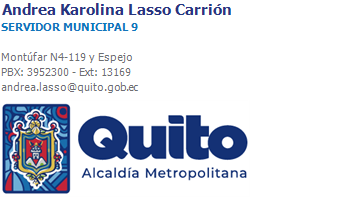 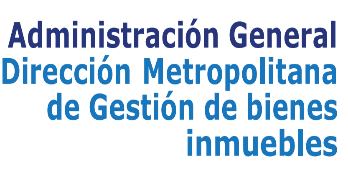 DATOS TÉCNICOS
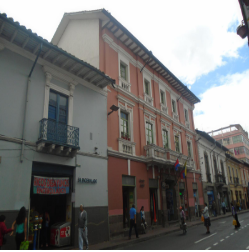 Predio Nro. 651223
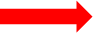 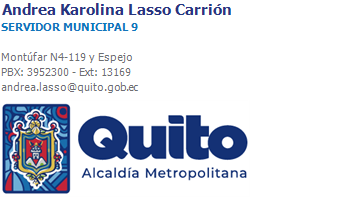 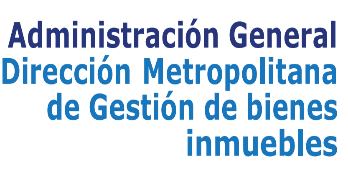 INFORME FAVORABLES
Mediante oficio No. AZMS-0331 de 08 de febrero de 2019, suscito por la Administradora Zonal Centro “Manuela Sáez", se emitió informe técnico favorable para la entrega en Comodato del predio No. 651223, clave catastral 30001- 21-003, ubicado en la parroquia Centro Histórico, a favor de Asociación de Personas con Discapacidad Física de Pichincha “APDFIP”. 

A través del oficio Nro. STHV-DMGT-1772 de fecha 15 de abril del 2019, la Secretaría de Territorio, Hábitat y Vivienda, puso en conocimiento del Director Metropolitano de Gestión de Bienes Inmuebles, que: 

“(…) tomando en consideración los informes técnicos antes indicados, la Secretaría de Territorio, Hábitat y Vivienda a través de la Dirección de Gestión Territorial, emite criterio favorable, para que la Comisión de Propiedad de Espacio Público se sirva alcanzar del Concejo Metropolitano de Quito, la entrega en comodato del inmueble municipal con número predial 651223, ubicado en la parroquia Centro Histórico, a favor de la Asociación de Personas con Discapacidad Física de Pichincha “APDFIP”, para que sea destinado al funcionamiento de su sede social”;
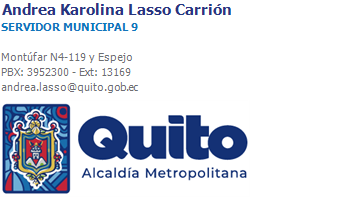 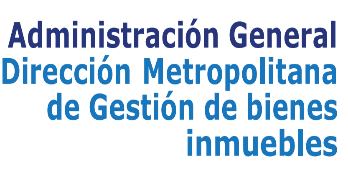 Con oficio Nro. STHV-DMGT-2021-1644-O de 28 de abril de 2021, el Director Metropolitano de Gestión Territorial de la Secretaria de Territorio, Hábitat y Vivienda; emitió criterio técnico favorable para que la Comisión de Propiedad y Espacio Público se sirva alcanzar del Concejo Metropolitano de Quito la entrega en comodato del local No. 3 (almacén No. 7) del Centro Comercial La Manzana registrado en el catastro con el número de predio 651223, con clave catastral No. 3000-21-003 a favor de la Asociación de Personas con Discapacidad Física de Pichincha “APDFIP”;
Mediante oficio Nro. DMC-CE-06603 de 04 de junio de 2019, la Coordinación de Gestión Especial Catastral de la Dirección Metropolitana de Catastro, remite la ficha con los datos técnicos del local mencionado. 
A través del Informe Técnico Ambiental No. 177 UA-DGPD-2021 de 08 de julio de 2021, el Jefe Zonal Ambiental de la Dirección de Gestión Participativa del Desarrollo de la Zona Centro, manifestó lo siguiente: 
“CONCLUSIONES Y RECOMENDACIONES: Las actividades que se realizan en este local NO GENERAN contaminación ambiental significativa, únicamente generan residuos sólidos de oficina que son reciclados con buenas prácticas ambientales (BPA). Debido a los factores anteriormente mencionados se emite el criterio ambiental favorable para el local.” 
A través del Oficio Nro. GADDMQ-AZMS-2021-1473-O, del 15 de julio del 2021, la Administración Zonal Manuela Sáenz, una vez que las direcciones competentes de la misma administración zonal han emitido los informes técnico, social, ambiental y legal favorables para que se continúe con el trámite de comodato, la Administración Zonal Manuela Sáenz emite la actualización de informes, y su criterio favorable para que se continúe con el trámite para la entrega en comodato del predio No. 651223 a favor de la Asociación de Personas con Discapacidad Física de Pichincha “APDFIP”
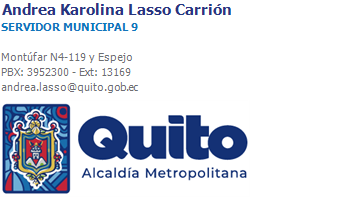 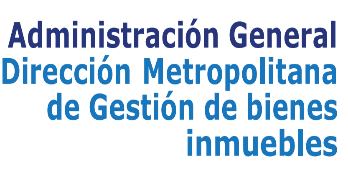 Mediante memorando Nro. GADDMQ-AZMS-DAL-2021-462-M de 15 de julio de 2021, el Director de Asesoría Legal de la Administración Zonal Manuela Sáenz, como criterio legal señaló: 
“[…] esta Dirección de Asesoría Jurídica emite informe legal favorable para que se continúe con el trámite para la entrega en comodato del predio No. 651223 con clave catastral referencial No. 30001-21-003 ubicado en la calle García Moreno y Rocafuerte (Centro Comercial La Manzana) parroquia Centro Histórico, de propiedad del Municipio del Distrito Metropolitano de Quito.” 
Mediante oficio Nro. DMGBI-2019-2236 de fecha 26 de julio de 2019, remitió al Procurador Metropolitano, el criterio técnico favorable, para la entrega en comodato del local Nro. 03 (almacén Nro. 7), del Centro Comercial “La Manzana”, registrado en el catastro con número de predio 651223 con clave catastral 30001-21-003, a favor de la Asociación de Personas con Discapacidad Física de Pichincha “APDFIP”;
Con oficio “APDFIP” N°110 de 11 de agosto de 2021, la Asociación de Personas con Discapacidad Física de Pichincha “APDFIP”, manifiesto que la carta de compromiso de la persona jurídica de derecho privado, donde se obligue a entregar la garantía en caso de ser requerida, previo a la celebración de la minuta, una vez aprobado el Comodato por parte del Concejo Metropolitano, es aceptada por lo que asumen la responsabilidad en cuidado y mantenimiento del local, y pago de los servicios básicos como lo han venido realizando.
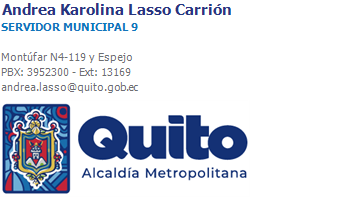 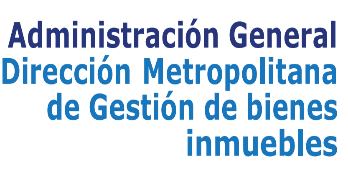 Mediante Memorando Nro. GADDMQ-DAL-2021-0441-M, el Director de Gestión de Territorio de la Administración Zonal Manuela Sáenz, emitió el Informe Técnico del predio No. 651233, Local 3 del Centro Comercial La Manzana, el mismo que estableció: 
“Criterio: Con los antecedentes expuestos el Departamento de Gestión Urbana emite un criterio FAVORABLE, para dar continuidad al trámite de Comodato.”; 
Con Oficio Nro. GADDMQ-STHV-DMC-UCE-2021-1989-O de 13 de septiembre de 2021, el Jefe de la Unidad de Catastro Especial, remitió la ficha técnica (Informe Técnico No. DMC-UCE-2021-1754) correspondiente al Almacén No. 7 (Alícuota 1,84%), correspondiente al Centro Comercial la Manzana;
Con Oficio Nro. GADDMQ-DMGBI-2021-3016-O de 06 de octubre de 2021, el Director Metropolitano de Gestión de Bienes Inmuebles, manifestó: 
“[…] la presente Dirección Metropolitana de Gestión de Bienes Inmuebles emite criterio favorable para la entrega en comodato del local N° 3 (almacén N° 7) del Centro Comercial “La Manzana”, registrado en el catastro con el número de predio 651223, con clave catastral Nro. 30001-21-003, a favor de la Asociación de Personas con discapacidad Física de Pichincha “APDFIP”
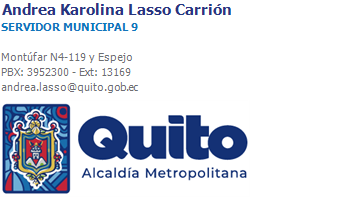 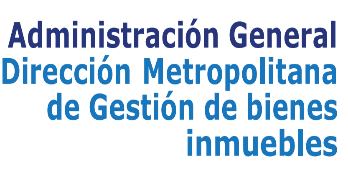 Con Oficio Nro. GADDMQ-PM-2021-3593-O de fecha 02 de diciembre de 2021, la Subprocurador de Asesoría de Uso y Ocupación de Suelos manifestó a la Secretaría General del Concejo Metropolitano de Quito los siguiente: 
“Con los antecedentes y fundamentos jurídicos expuestos, considerando que la aprobación de entrega en comodato, es competencia del Concejo Metropolitano de conformidad con el artículo 3484, literal h, del Código Municipal, Procuraduría Metropolitana emite criterio legal favorable para que, de estimarlo pertinente la Comisión de Propiedad y Espacio Público, alcance del Concejo Metropolitano de Quito, la autorización para la entrega en comodato del local N° 3 (almacén N° 7) del Centro Comercial “La Manzana”, registrado en el catastro con el número de predio 651223, con clave catastral Nro. 30001- 21-003, ubicado en la calle García Moreno y Rocafuerte, Sector González Suarez, parroquia Centro Histórico, a favor de la Asociación de Personas con Discapacidad Física de Pichincha “APDFIP”
La Comisión de Propiedad y Espacio Público, emitió el Informe No. IC-CPP-2021- 017 de 15 de diciembre de 2022, el que contiene el dictamen favorable para que el Concejo Metropolitano se pronuncie en los términos previstos en la presente resolución. 
El Concejo Metropolitano de Quito, en sesión pública ordinaria realizada el 10 de mayo de 2022, analizó el Informe IC-CPP-2021-017 de 15 de diciembre de 2022, emitido por la Comisión de Propiedad y Espacio Público; el cual contiene el DICTAMEN FAVORABLE, para que el Concejo Metropolitano se pronuncie en los términos previstos en la presente resolución
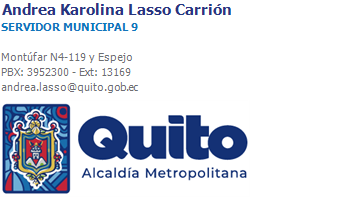 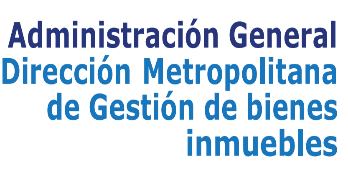 Resolución:
Artículo 1.- Aprobar la entrega en comodato del bien inmueble municipal identificado con el número predial No. 651223, con clave catastral Nro. 30001-21-003, ubicado en la calle García Moreno y Rocafuerte, Sector González Suarez, parroquia Centro Histórico, que conforma el Centro Comercial “La Manzana”, a favor de la Asociación de Personas con Discapacidad Física de Pichincha “APDFIP”, por un plazo de 10 años, para destinarlo al funcionamiento de su sede social, aulas para talleres, cursos y capacitación (manualidades – computación – pastelería – danza- etc.) 

Los datos técnicos del predio que se encuentre en comodato, son los que constan en la ficha técnica del inmueble de propiedad municipal, remitido con Oficio Nro. GADDMQSTHV-DMC-UCE-2021-1989-O de 13 de septiembre de 2021, suscrito por el Jefe de la Unidad de Catastro Especial, el cual se adjunta como documento habilitante a la presente resolución.
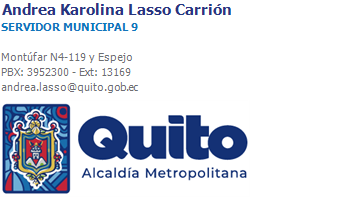 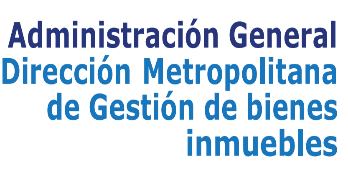 Resolución:
Artículo 2.- La Asociación de Personas con Discapacidad Física de Pichincha “APDFIP”, en su calidad de comodataria deberá: 

Cancelar los servicios básicos: agua potable, energía eléctrica, teléfono, y todo otro servicio que se preste en función del predio donde se recibe; y, 

b) Mantener el inmueble en óptimas condiciones y destinarlo para el fin propuesto por la comodataria y aprobado por el Concejo Metropolitano, pues en caso de incumplimiento, se revocará el comodato. 

c) Entregar una garantía bancaria o póliza de seguros contra incendios todo riesgo, con base en el avalúo de las construcciones existentes en el predio requerido en comodato, que es de USD. 55.033,18 (Cincuenta y cinco mil, treinta y tres dólares de los Estados Unidos de América con dieciocho centavos de dólar 18/100), más la diferencia del valor del avalúo actualizado a la fecha.
 
Artículo 3.- El Municipio del Distrito Metropolitano de Quito, por intermedio de la Dirección Metropolitana de Gestión de Bienes Inmuebles y la Administración Zonal "Manuela Sáenz", realizarán el seguimiento y control con el propósito de que el inmueble municipal sea destinado al fin propuesto y se lo mantenga en buenas condiciones.
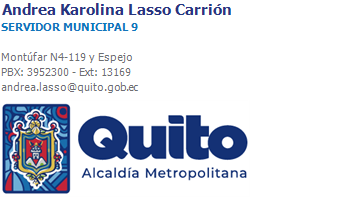 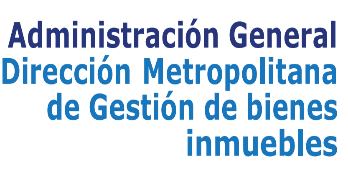 Resolución:
Artículo 4.- Disponer a la Procuraduría Metropolitana, la elaboración y legalización de la escritura pública conforme lo previsto en el artículo IV. 6.20 letra h) del Código Municipal para el Distrito Metropolitano de Quito, para lo cual deberá observar lo señalado en la letra i) del artículo IV. 6.20 ibídem, y las recomendaciones establecidas en el Informe No. IC-CPP-2021-017 de la Comisión de Propiedad y Espacio Público.
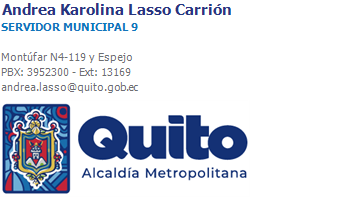 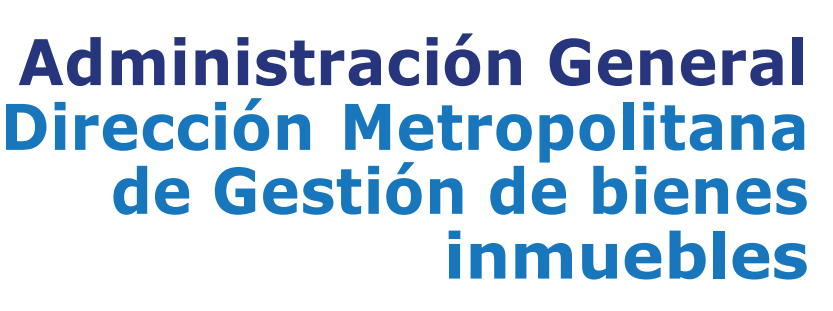 GRACIAS